Internetsicherheit
Referenten: 
Christian Schnidrig, David Gundi
Inhalt
Computer
Virenscanner
Passwörter
Verschlüsselung
Internet
Websicherheit
Mail: Spam/Scam
Browser
Browserwahl
Plugins
Anonymität
Facebook
Problematik
Privatsphäre Einstellungen
Rechtliches
2/25
Virenscanner
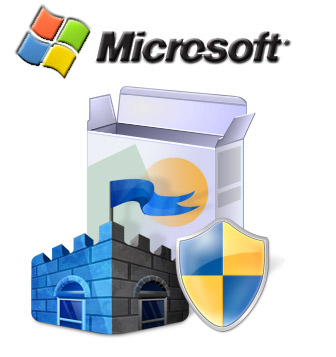 Nie ohne Virenscanner
Updates installieren:
Windows
Virenscanner
Software (Inkl. Browser)
Firewall
Vorsicht vor Malware/Scareware
- Microsoft Security Essentials: http://windows.microsoft.com/de-CH/windows/products/security-essentials
3/25
Malware/Scareware
4/25
Passwörter
Die Passwortlänge ist entscheidend
Verschiedene Passwörter verwenden
Varianten die Passwörter zu merken:
Passwörter aufschreiben
Ein Passwort + Verwendungszweck
Software: KeePass1
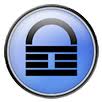 1 http://keepass.info/
5/25
Verschlüsselung
Datensicherheit durch Festplattenverschlüsselung
TrueCrypt1
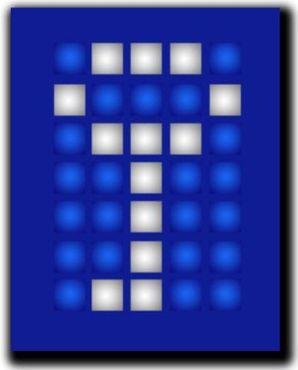 1 http://www.truecrypt.org/
6/25
Verhalten im Internet
Mit den eigenen Daten sparsam umgehen
Eigene Beiträge und Kommentare hinterfragen
Technisch frei – Juristisch nicht
7/25
Mail: Spam/Scam
Spamschutz
Abmelde-Klausel
Datenschutz1
Selbstverantwortung
Verschlüsselung
1 Schweizer Datenschutzgesetz Art. 8 (http://www.admin.ch/ch/d/sr/2/235.1.de.pdf)
8/25
Mail: Verschlüsselung/Signierung
Thunderbird + Enigmail1
Outlook bis 2007 + gpg4win2
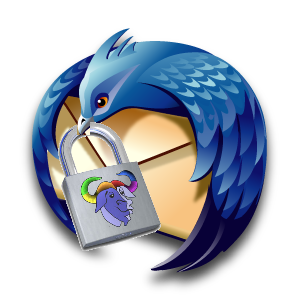 1 http://enigmail.mozdev.org
2 http://www.gpg4win.org
9/25
Browser
Es gibt über 100 verschiedene Browser1
Plugins begrenzt nutzen
Updates installieren
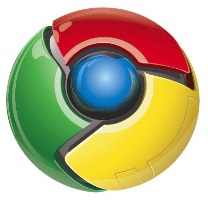 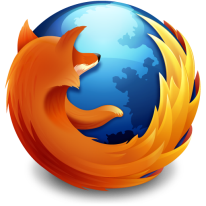 1 http://de.wikipedia.org/wiki/Liste_von_Webbrowsern
10/25
[Speaker Notes: - Chrome: Iron/Dragon Fork]
Verhalten im Browser
Mit den eigenen Daten sparsam umgehen
HTTPS/Zertifikate kontrollieren
Cookies löschen1
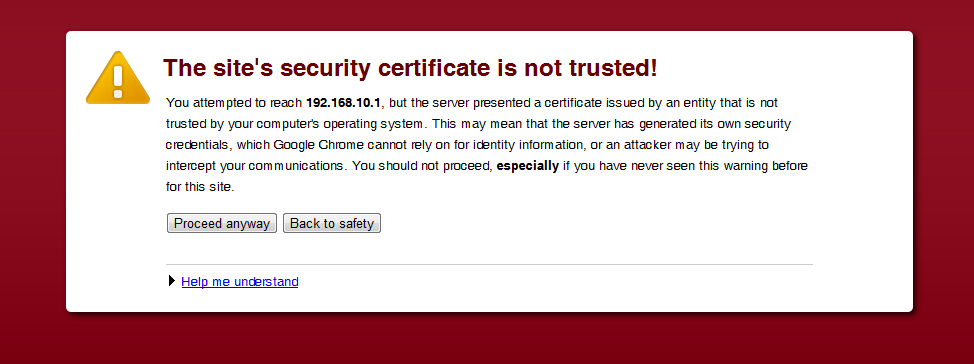 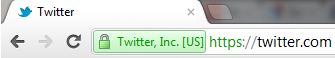 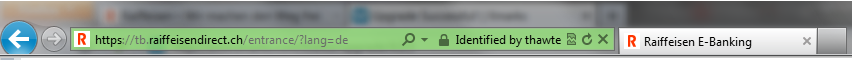 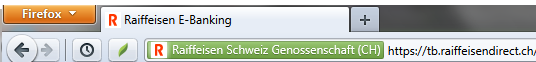 1 https://startpage.com/
11/25
[Speaker Notes: Alternative: https://startpage.com/]
Anonym/Zensurresistent
TorBrowser1
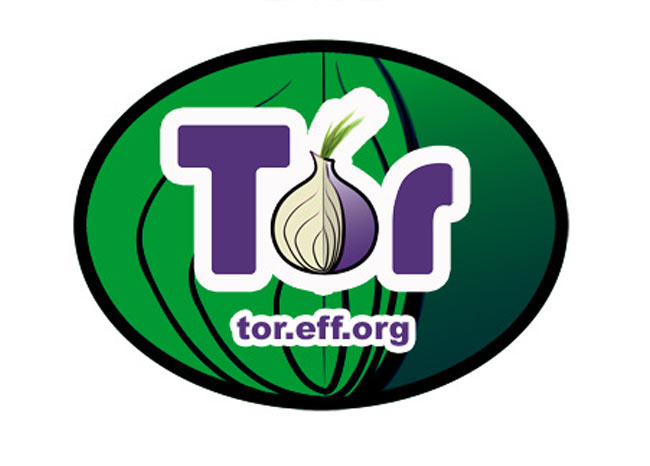 1 https://www.torproject.org/projects/torbrowser.html.en
12/25
[Speaker Notes: Tor = Netzwerk zur Anonymisierung (3 PC’s Variante) («The Onion Router»)]
Web 2.0
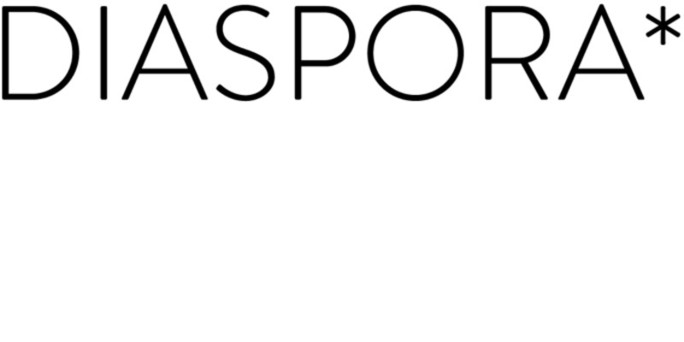 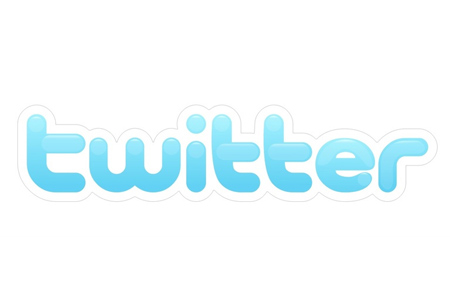 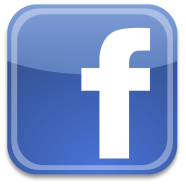 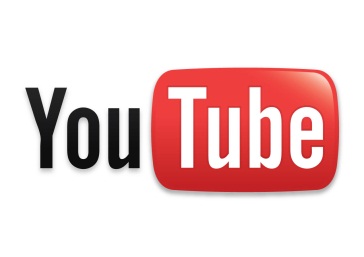 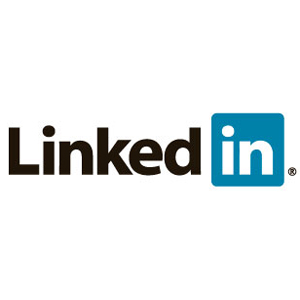 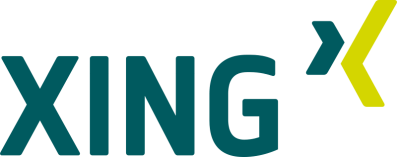 13/25
Facebook
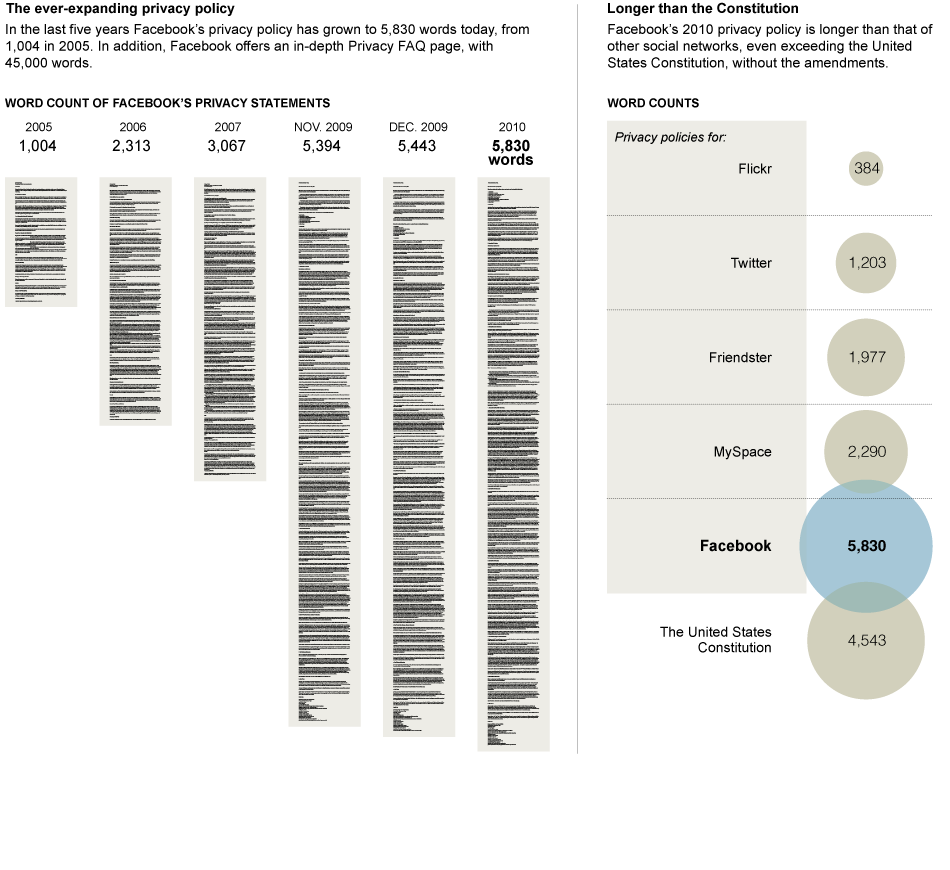 1
Unternehmenspolitik
Einstellungen
Drittanbietern
Drittpersonen
1 http://www.nytimes.com/interactive/2010/05/12/business/facebook-privacy.html
14/25
[Speaker Notes: Kritik:
Unternehmenspolitik: Facebook hat ein Interesse, dass alles Sichtbar ist, AGB Änderungen: «Der Fall mit den Photos = Facebook besitzt die rechte»
Einstellungen: Sichtbarkeit, Zurücksetzten der Einstellungen, Markieren mit Text auf Photo
Drittanbieter: FarmVill und Co erhalten einsicht in deine Daten, Aber auch Suchmachinen und andere «Bots»
Drittpersonen: Sichtbarkeit = Jeder kann dich anschauen und beurteilen (= Deine Likes lassen ein Profil zu)]
Privatsphäre! Wie?
Listen erstellen
Daten reduzieren
Netzwerke/Kontoverknüpfungen löschen
Sichere Verbindung über HTTPS
Anwendungen deinstallieren
Privatsphäre Einstellungen an Listen anpassen
Mobile-Sync deaktivieren
15/25
[Speaker Notes: Daten reduzieren: 
Gruppen erstellen
Gruppe: Freunde/Bekannte/Firma/Verwante -> Alles / Eingeschränkt / Nichts
Netzwerke/Kontoverknüpfungen deaktivieren
Anwendungen deinstallieren
Sichere Verbindung über HTTPS
Privatsphäre Einstellungen an Gruppen anpassen
Mobile-Sync Deaktivieren: Landen sonst im Datenpool von Facebook]
Listen erstellen
-> http://www.facebook.com/bookmarks/lists
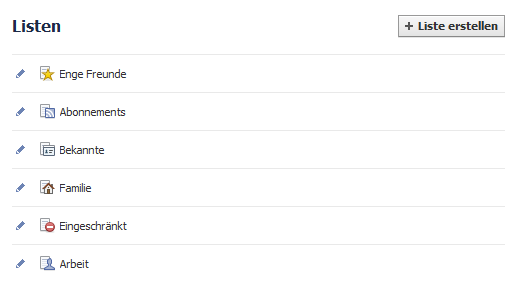 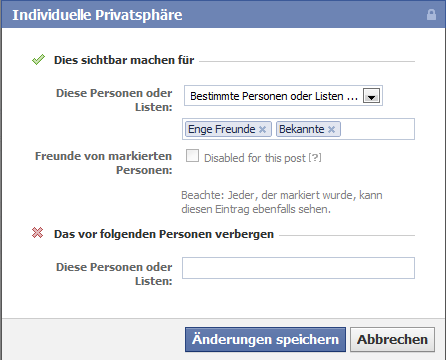 16/25
[Speaker Notes: Freunde/Bekannte/Firma/Verwante -> Alles / Eingeschränkt / Nichts]
Daten reduzieren
-> Profil -> Info
Arbeit/Ausbildung löschen
Kunst/Unterhaltung/Interessen entfernen
Aktivitäten säubern
Kontaktinfos entfernen
17/25
[Speaker Notes: Ist es nötig, z.b. Politische/Religiöse Ansichten anzuzeigen?
Daten Reduktion betrifft auch die «I Likes»: Beispiel «Fussballclubs» «???»]
Netzwerke/Kontoverknüpfungen
->    -> Kontoeinstellungen -> Allgemein
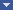 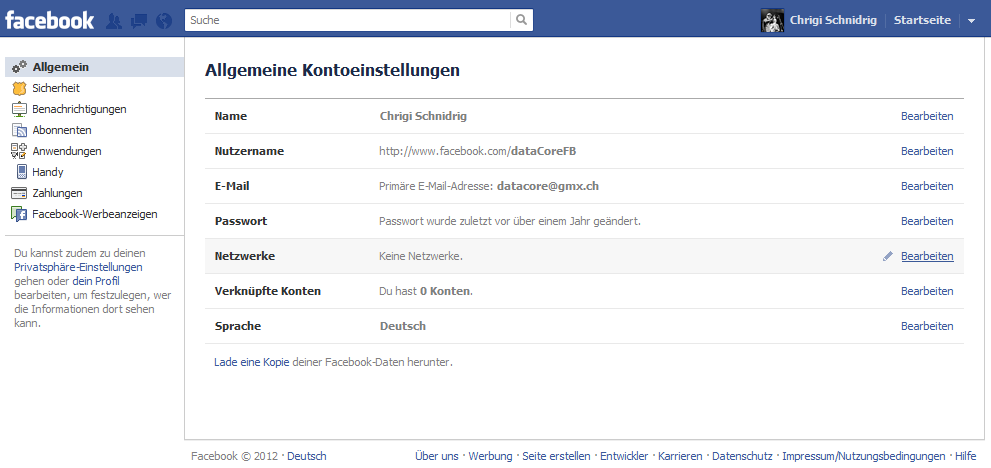 18/25
HTTPS aktivieren
->    -> Kontoeinstellungen -> Sicherheit
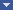 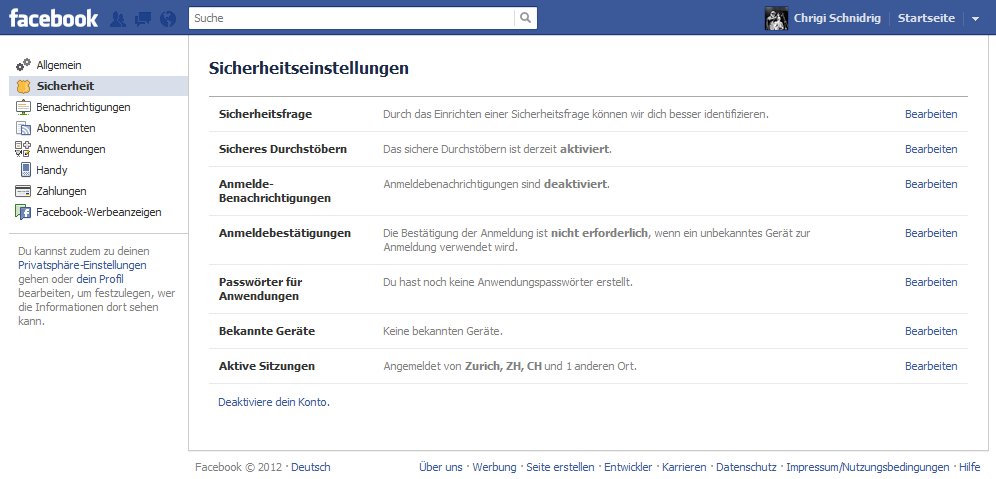 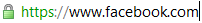 19/25
Anwendungen deinstallieren
->    -> Kontoeinstellungen -> Anwendungen
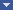 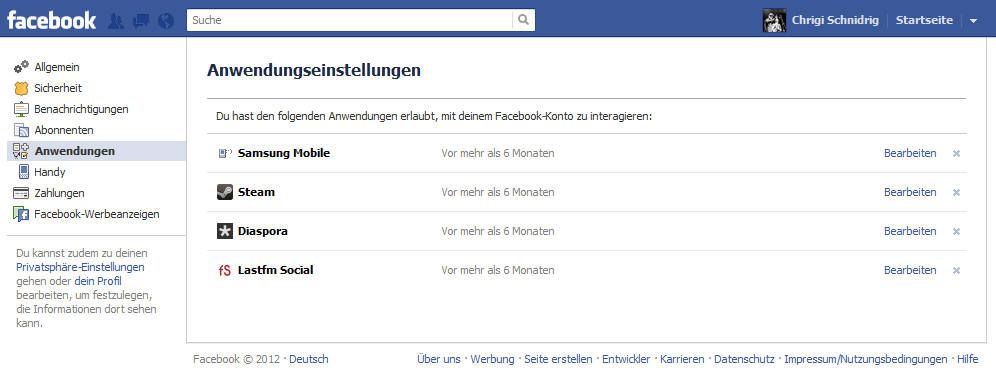 20/25
Privatsphäre mit Listen
->    -> Privatsphäre-Einstellungen -> Benutzerdefiniert
https://www.facebook.com/settings/?tab=privacy
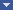 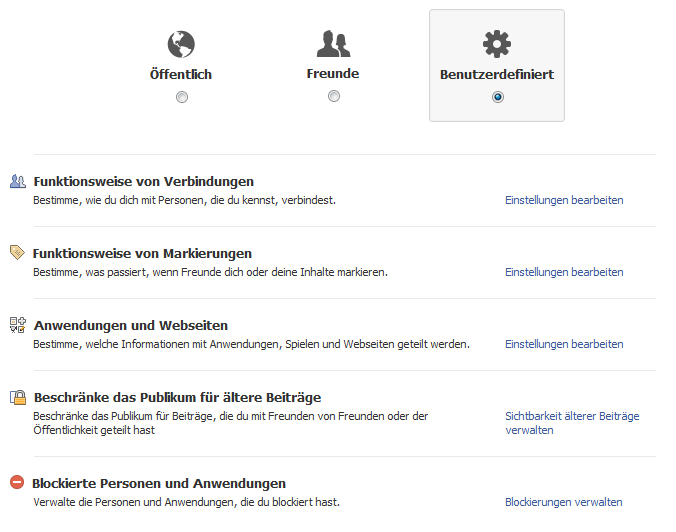 21/25
Mobile-Sync deaktivieren
http://www.facebook.com/contact_importer/remove_uploads.php
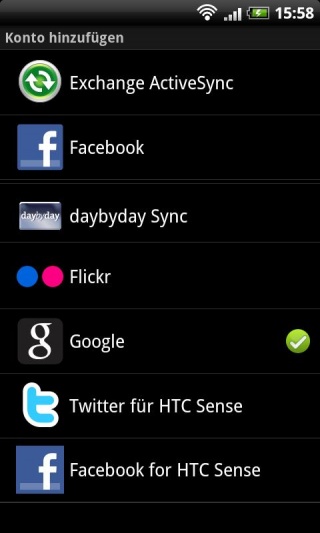 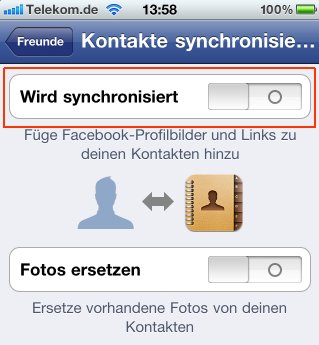 22/25
Rechtliches
23/25
Danke für eure Aufmerksamkeit
« Das Internet vergisst nie »
24/25
Agenda UNIA Jugend-Oberwallis
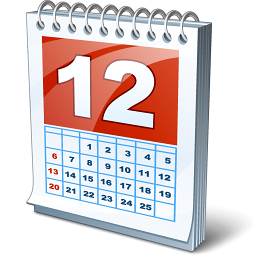 25/25